Figure 6.  PP-DF cells. Each trace is the average of 10 sweeps. The stimulations are indicated by the stimulus artifacts ...
Cereb Cortex, Volume 13, Issue 7, July 2003, Pages 782–792, https://doi.org/10.1093/cercor/13.7.782
The content of this slide may be subject to copyright: please see the slide notes for details.
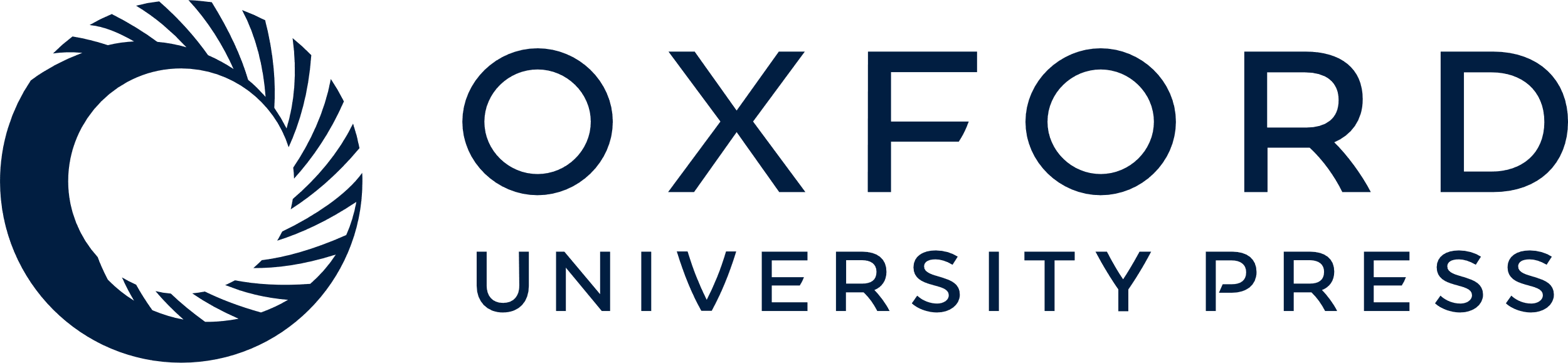 [Speaker Notes: Figure 6.  PP-DF cells. Each trace is the average of 10 sweeps. The stimulations are indicated by the stimulus artifacts (vertical lines) and the ISIs are indicated at the right of each trace. (A) The EPSP was suppressed at ISIs ranging from 40 to 80ms (arrows) and reappeared at 120ms (arrow). The amplitude of the early EPSP was subsequently increased at ISIs from 180 to 400ms (dotted lines) and recovered at 800ms. Resting membrane potential: −70mV. (B) In this cell the excitatory response consisted of an early and a late (arrow, top trace) EPSP. Note that the early EPSP was facilitated whereas the late EPSP was suppressed at an ISI of 80ms (arrow) and reappeared at 120ms (arrow). Resting membrane potential: −72mV. (C) Another cell in which the membrane potential was depolarized to −60mV by an intracellular depolarizing current. The IPSP was depressed at ISIs ranging from 60ms to 300ms (the bottom dotted lines indicate the IPSP amplitudes) while the early EPSP was depressed at 60ms ISI and facilitated at 300ms (upper dashed lines).


Unless provided in the caption above, the following copyright applies to the content of this slide: © Oxford University Press]